স্বাগতম
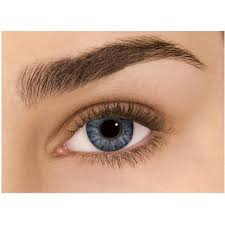 মোঃআকতারুজ্জামান
সহকারী শিক্ষক (গণিত)
মাসনীগাছা উচ্চ বিদ্যালয়
কচুয়া,চাঁদপুর।
মোবাইলঃ০১৬৮৫৪৩১২৬২
email;akteru71@gmail.com
পাঠ পরিচিতি
শ্রেণীঃদশম
অধ্যায়ঃনবম
পাঠঃ১,২,৩
সময়ঃ৫০ মিনিট
ভিডিওটি দেখ ও ভাবো
আজকের পাঠ
লেন্সের প্রকারভেদ ও কাজ
এই পাঠ শেষে শিক্ষার্থীরা ---
১) লেন্স কি বলতে পারবে;
২) লেন্সের রশ্মি চিত্র আঁকতে পারবে;
৩) বিস্তৃত বস্তুর বিম্ভ আঁকতে পারবে।
কর্মপত্র (০১)
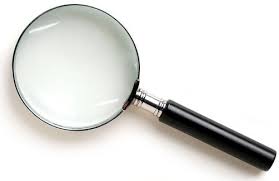 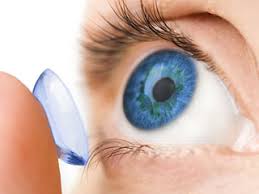 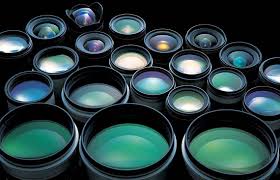 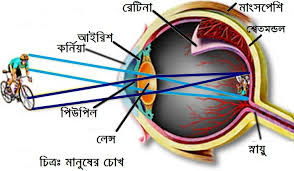 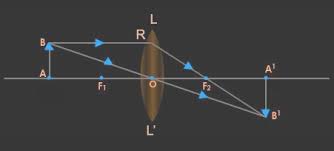 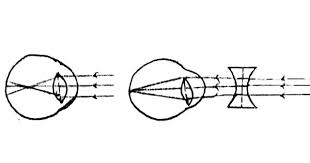 একক কাজ
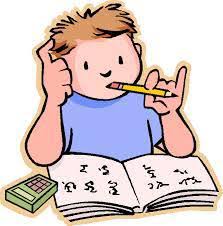 যে লেন্সের মধ্যভাগ মোটা কিন্তু প্রান্তের দিকে ক্রমশ সরূ তাকে উত্তল লেন্স বলে।
উত্তল লেন্স কাকে বলে?
অবতল লেন্স কাকে বলে?
যে লেন্সের প্রান্তভাগ মোটা কিন্তু মধ্যভাগ সরু তাকে অবতল লেন্স বলে।
কর্মপত্র (০২)
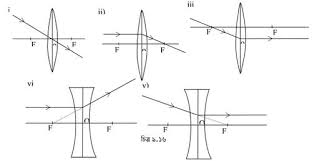 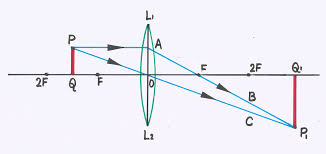 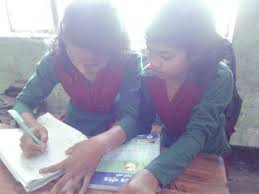 জোড়ায় কাজ
উপরের চিত্রের ২টি সিদ্ধান্ত লিখ।
১)লেন্সের আলোক কেন্দ্র দিয়ে আপতিত রশ্মি গুচ্ছ প্রতিসরণের পর সোজাসোজি চলে যায়।
২)লেন্সের প্রধান অক্ষের সমান্তারালে আপতিত রশ্মি গুচ্ছ প্রধান ফোকাসে মিলিত হয়( উত্তল লেন্সে) অথবা প্রধান অক্ষ থেকে আসছে বলে মনে হয়(অবতল লেন্সে)।
কর্মপত্র (০৩)
কর্মপত্র (০৪)
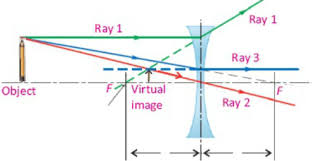 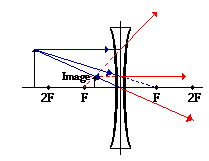 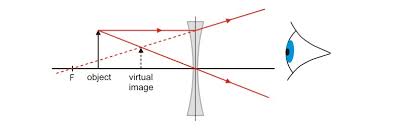 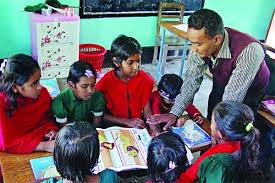 দলগত কাজ
দল ০১) উত্তল লেন্সের রশ্মি চিত্রগুলো আঁক।
দল ০২)উত্তল লেন্সের রশ্মি চিত্রের বর্ননা গুলো লিখ।
দল০৩)অবতল লেন্সের রশ্মি চিত্রগুলো আঁক।
দল০৪)অবতল লেন্সের রশ্মি চিত্রগুলোর বর্ননা সমুহ লিখ।
সার্বিক মূল্যায়ন
১)লেন্স কাকে বলে?
২)উত্তল লেন্স দেখতে কেমন?
৩)প্রধান ফোকাস কোথায় গঠিত হয়?
৪)আলোক কেন্দ্র কি?
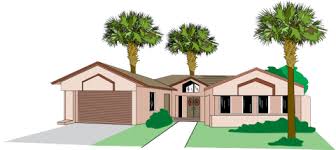 বাড়ির কাজ
উত্তল ও অবতল লেন্সের মধ্যে (০৫) পাঁচটি পার্থক লিখে আনবে।
ধন্যবাদ